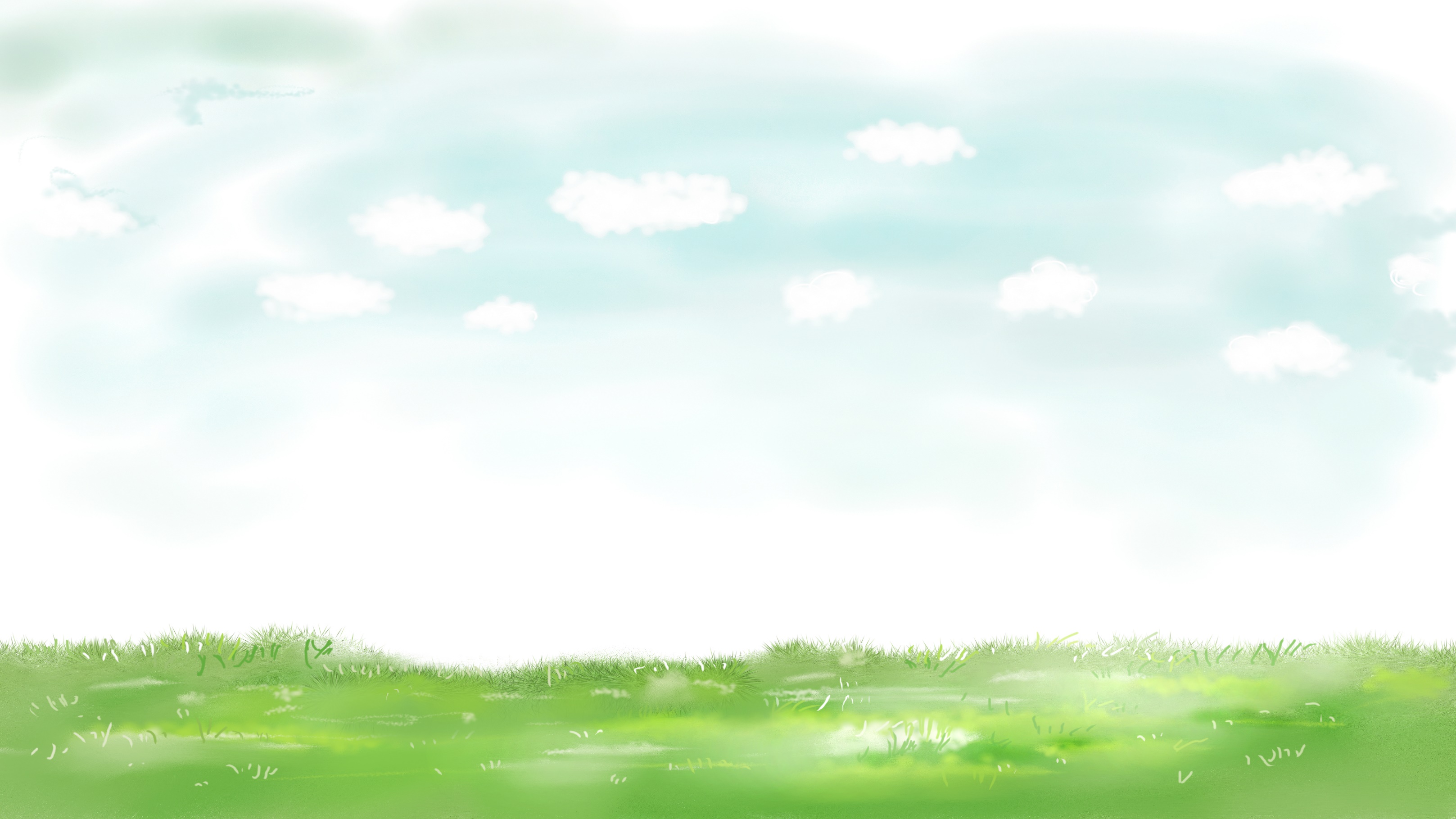 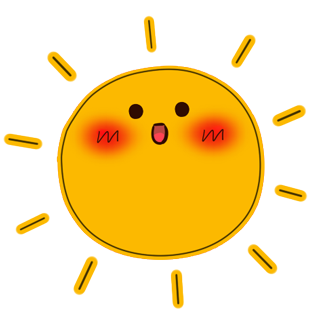 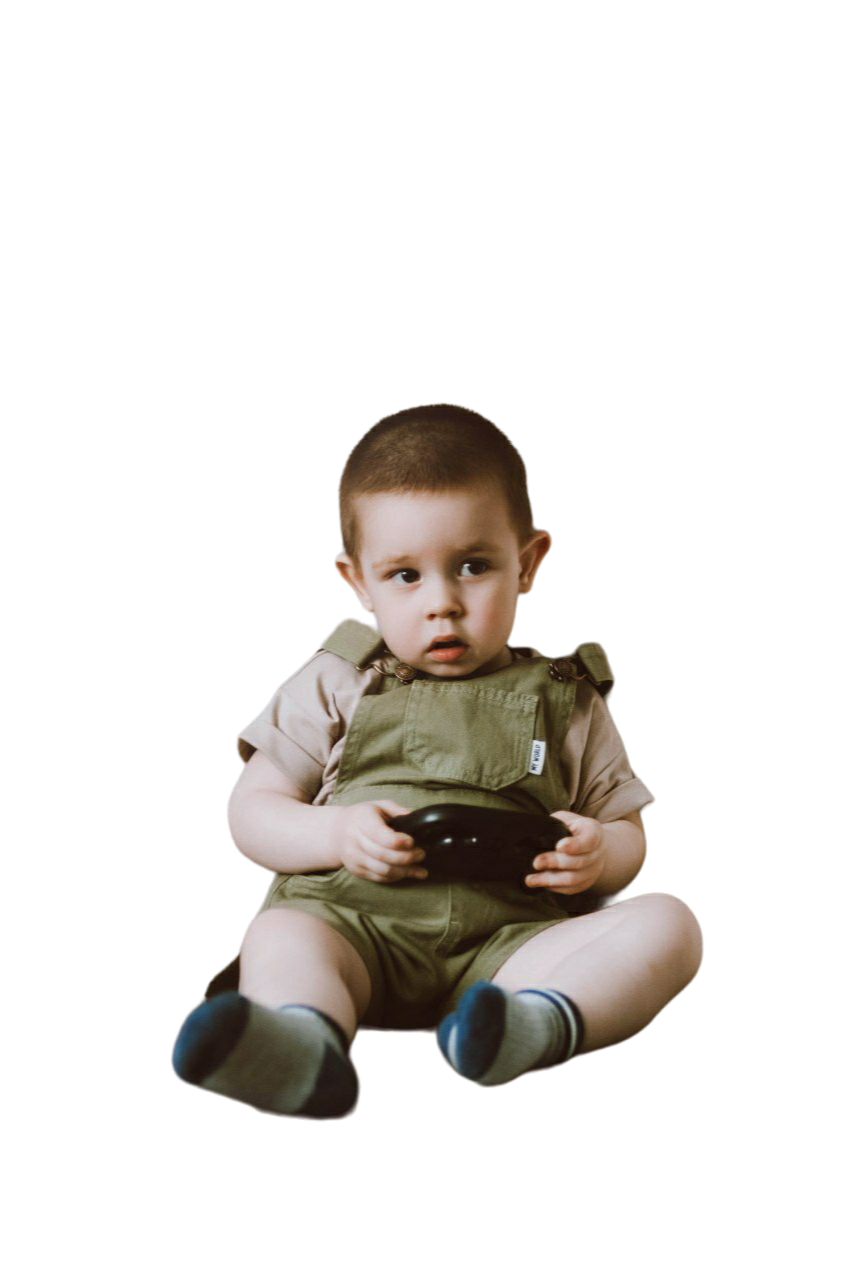 Республиканская акция «Моя семья», приуроченная к открытию Года семьи в 
Чувашской РеспубликеНоминация: «Наша дружная семья»
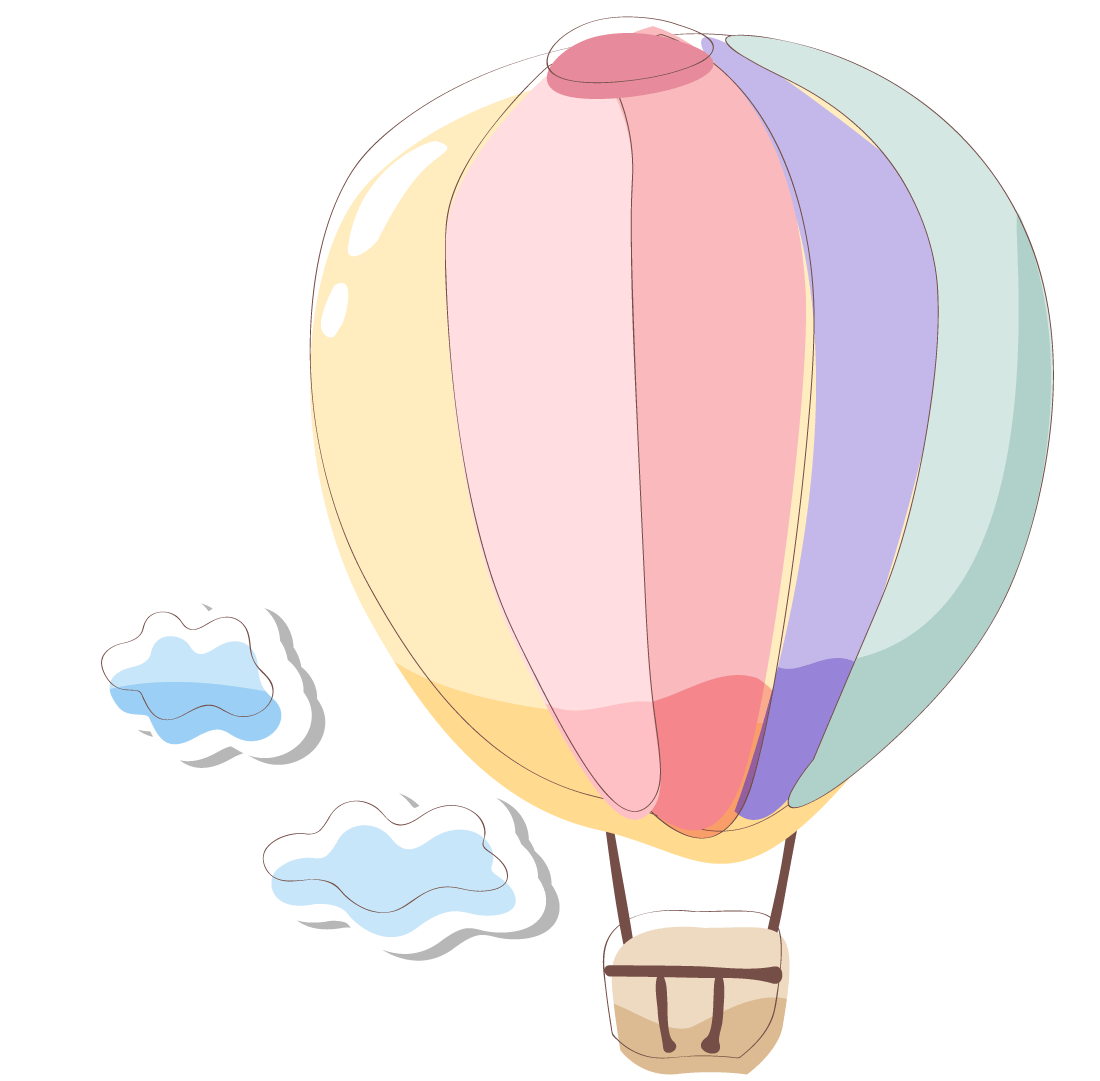 Участник акции:
Моисеев Илья Витальевич, 3 года воспитанник младшей группы «Б» МБДОУ Детский сад № 10 «Сказка» города Алатыря Чувашской Республики
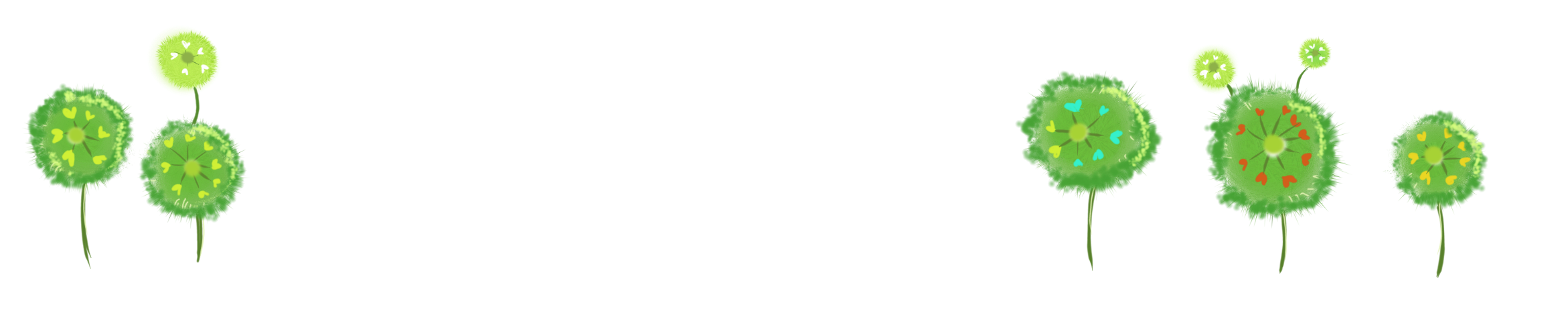 Автор работы: 
Моисеева Анна Евгеньевна
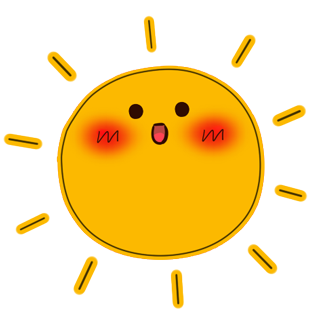 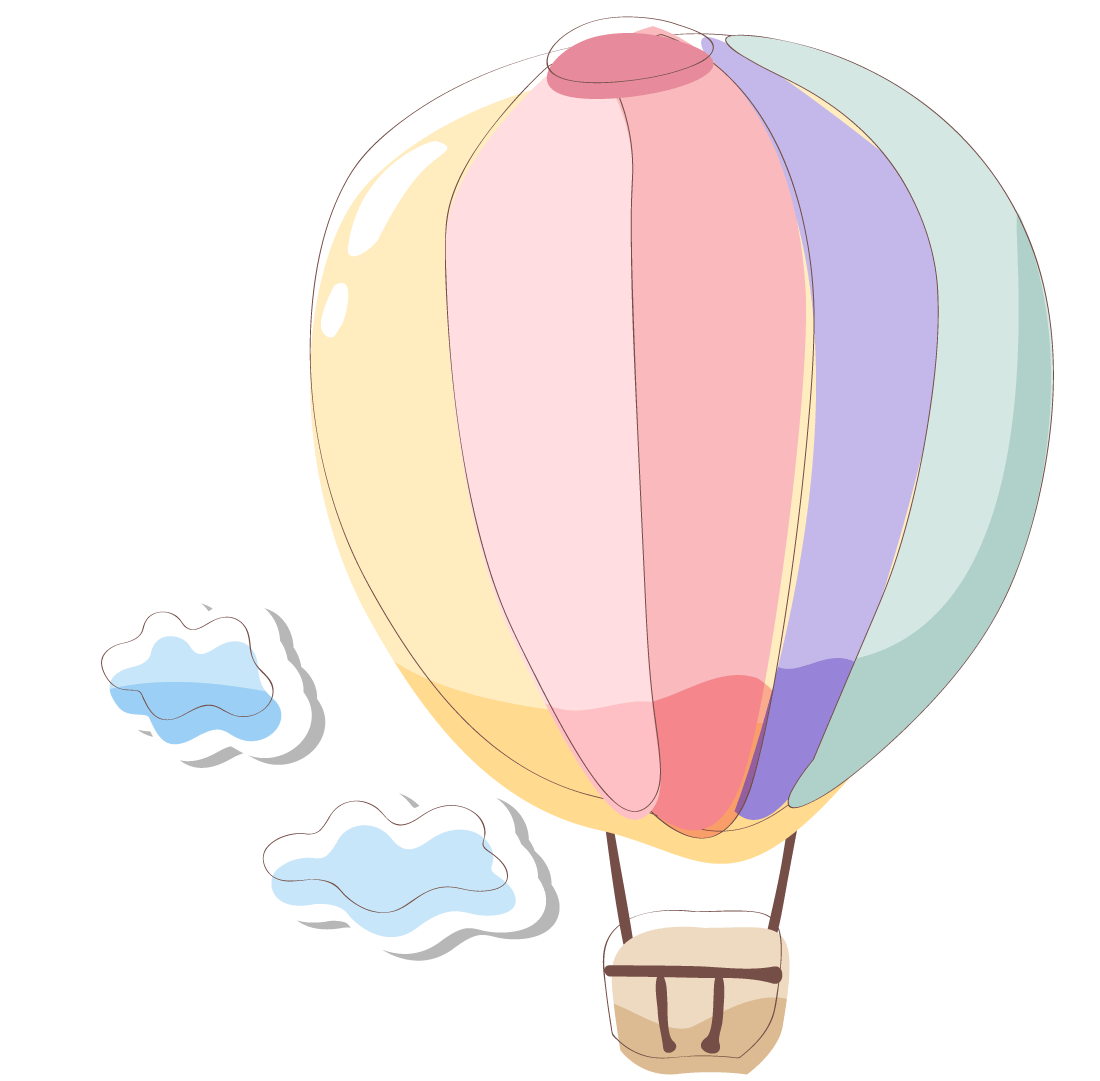 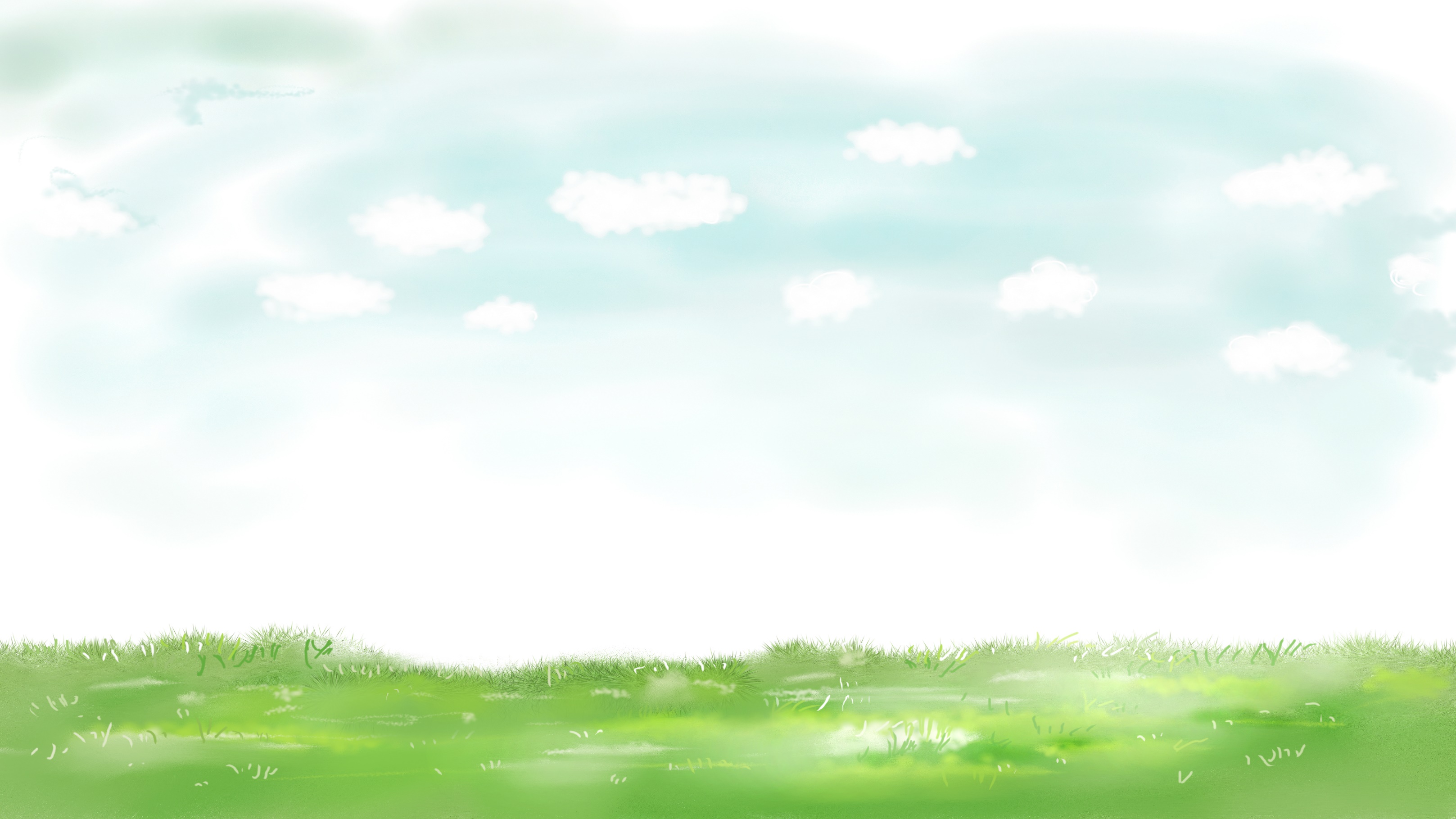 Республиканская акция «Моя семья»Наша дружная семья
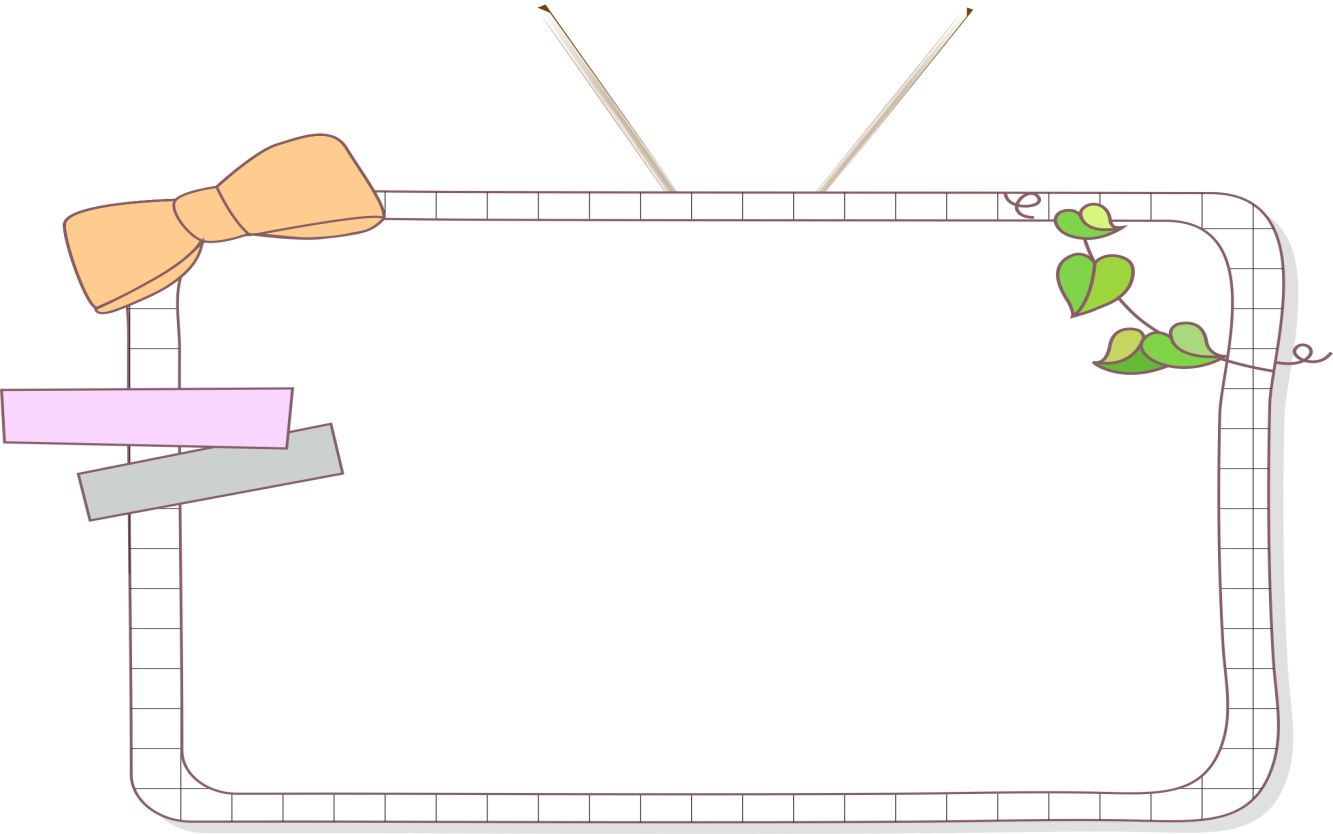 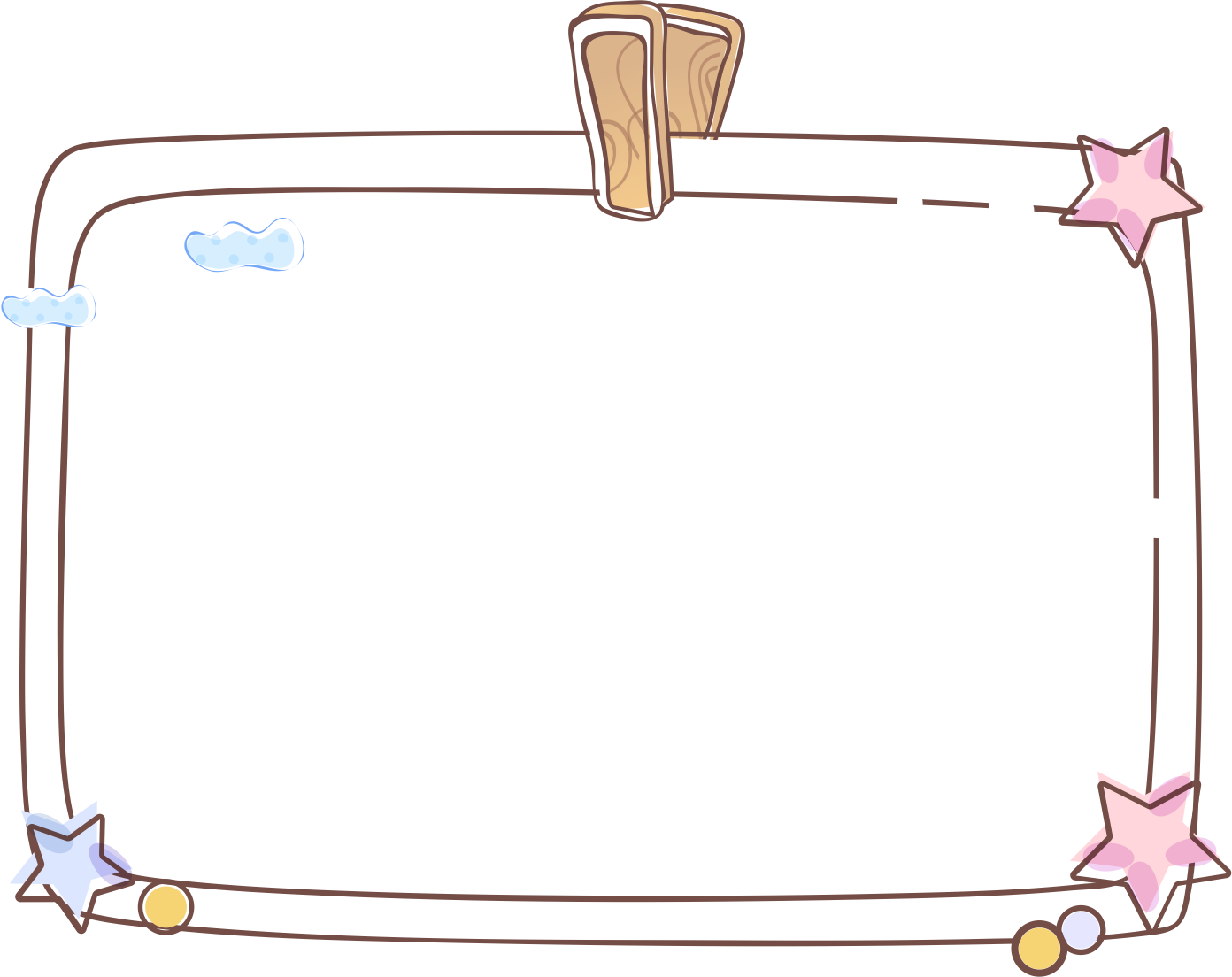 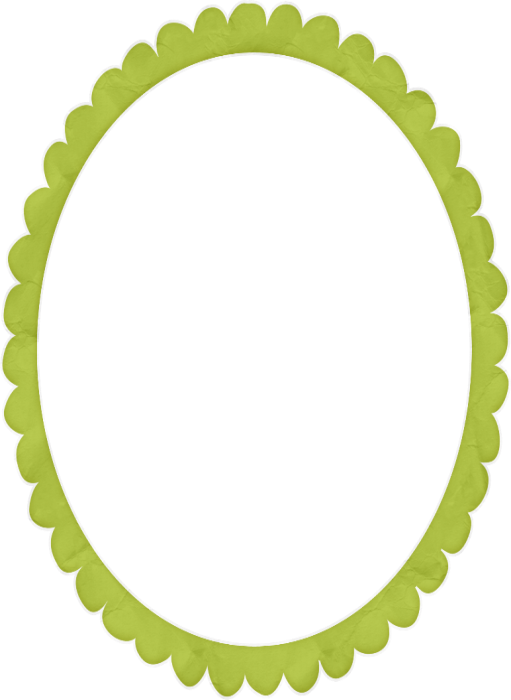 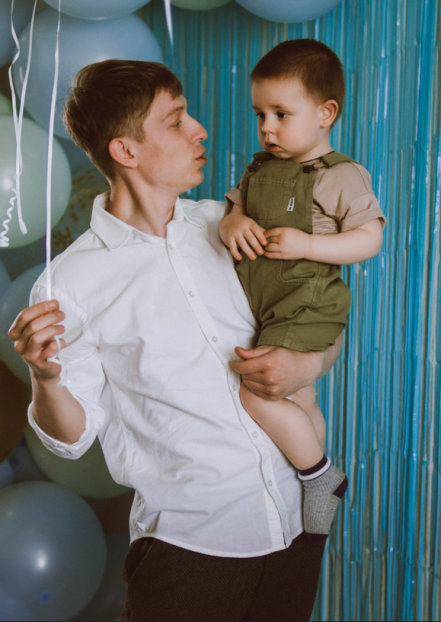 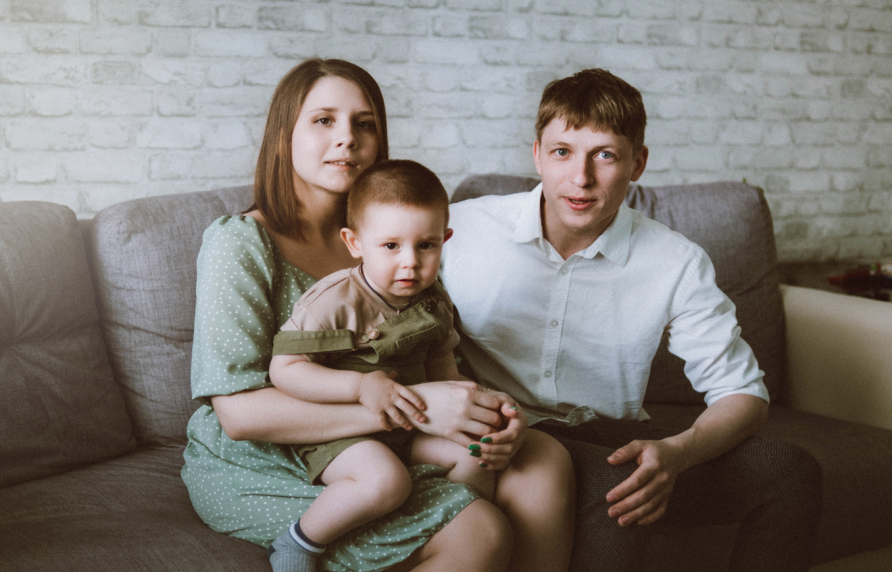 Мой папа, Моисеев Виталий Валерьевич.
Он работает старшим инженером ФКУ КП-8 УФСИН России по Чувашии. У него очень важная и ответственная работа. Мой папа – спортсмен, любит заниматься спортом, у него много медалей и спортивных достижений.
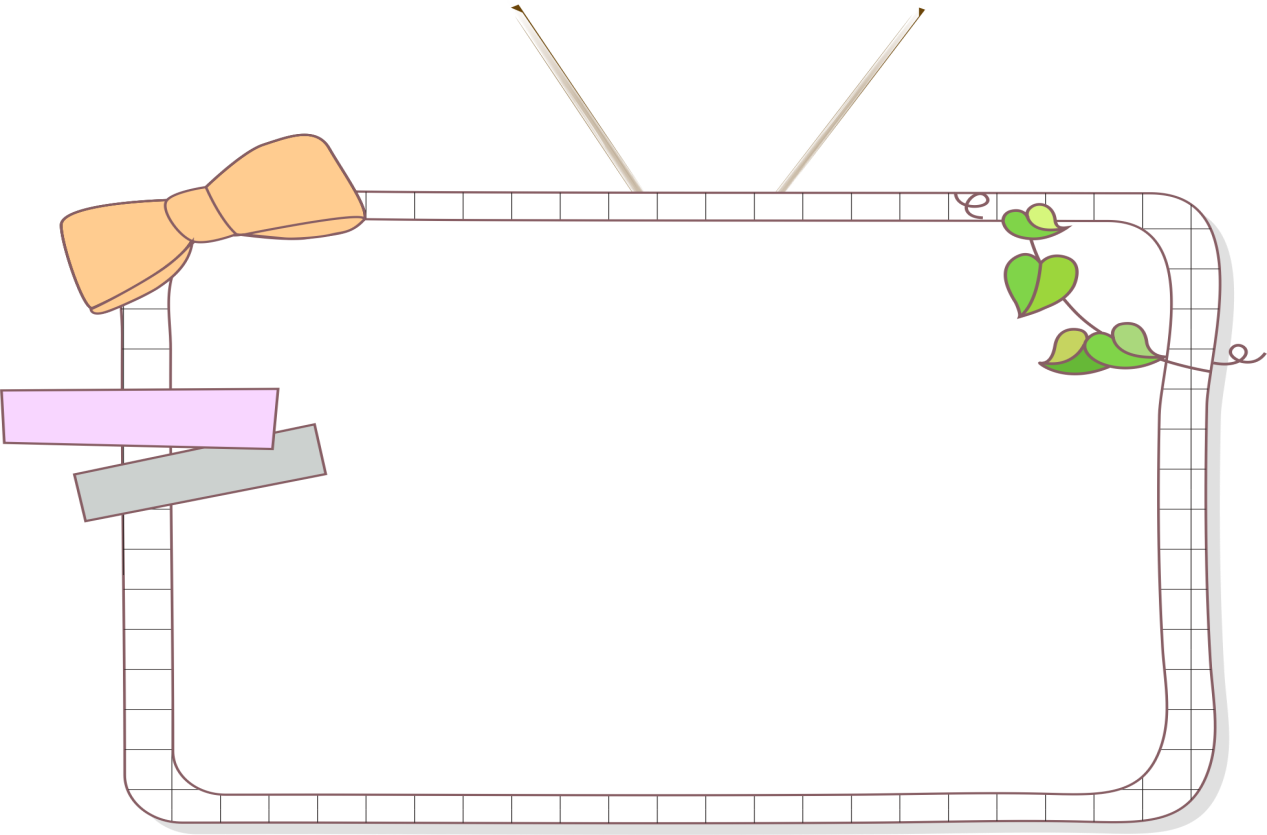 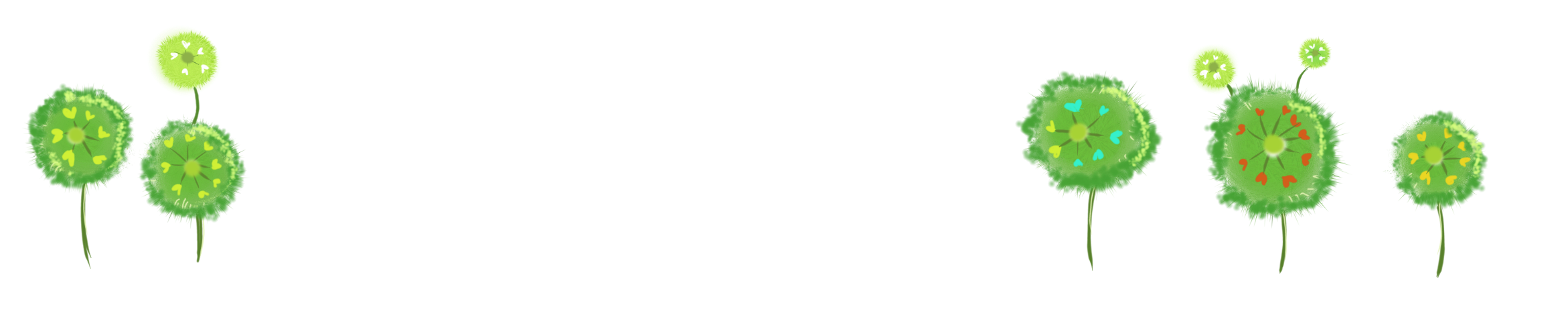 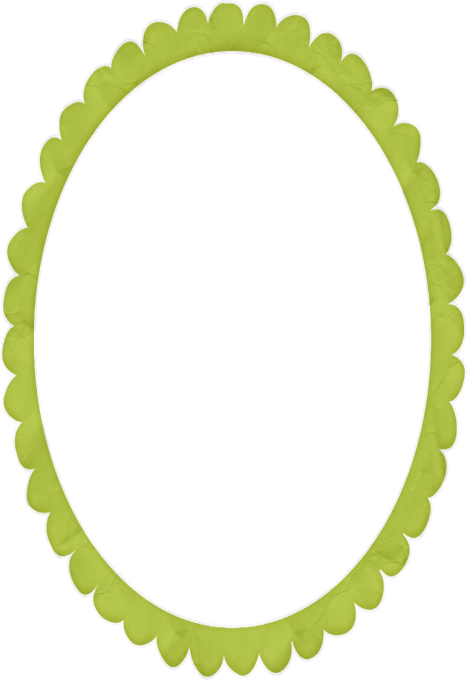 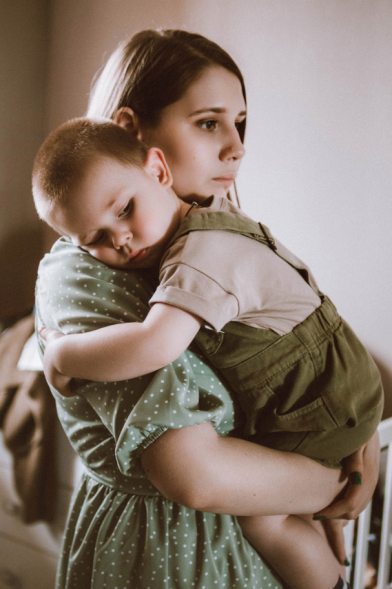 Моя мама, Моисеева Анна Евгеньевна.
Она работает заместителем начальника отдела экономики администрации города.
Ее главные увлечения – это музыка, а еще рукоделие, она очень любит вязать крючком.
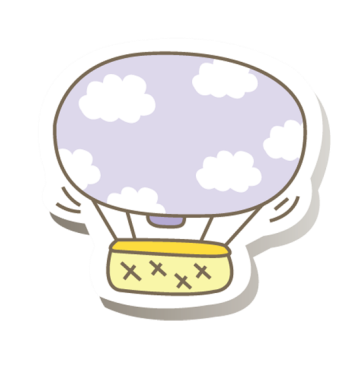 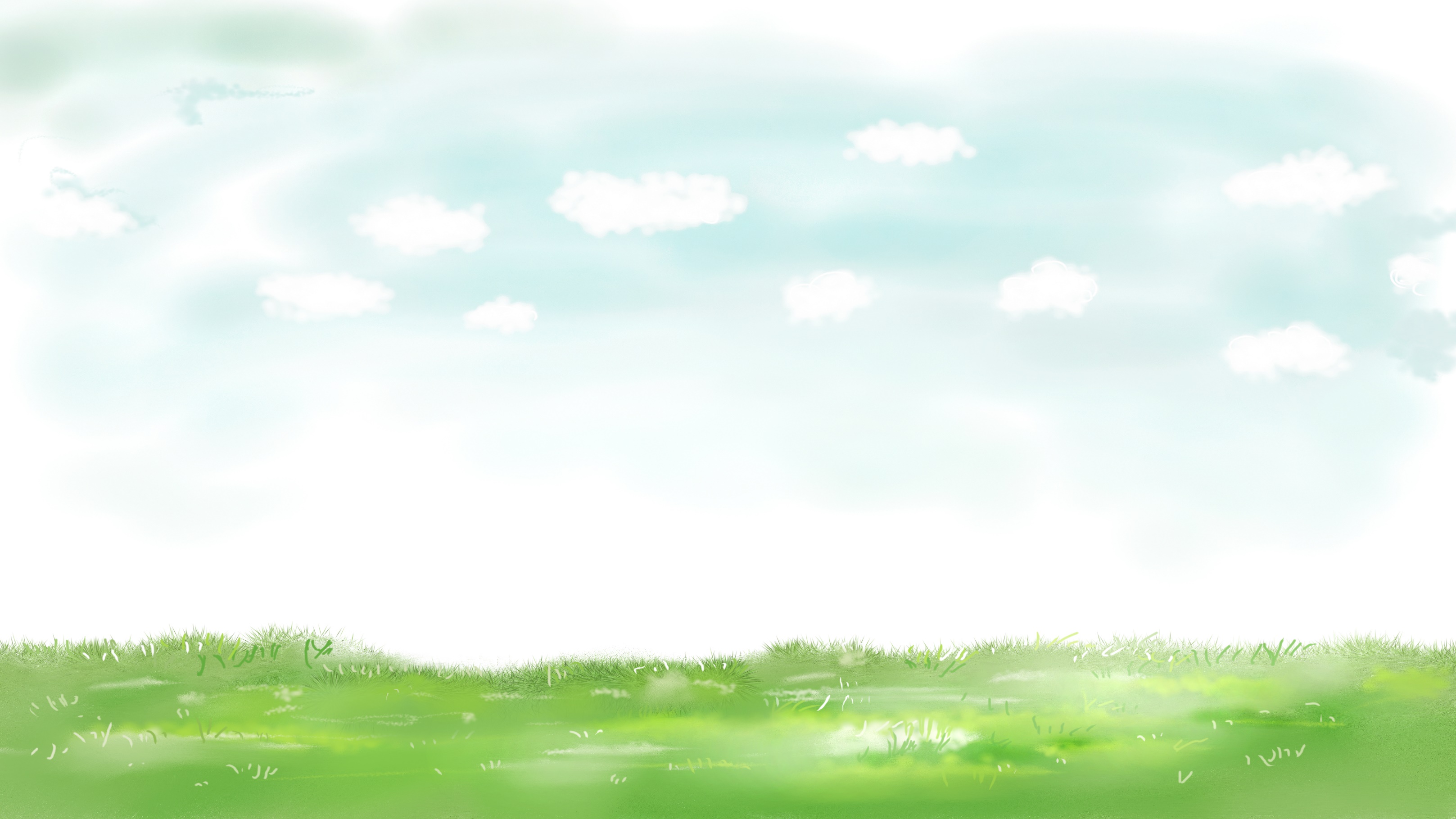 Республиканская акция «Моя семья»Наша дружная семья
Мои бабушки и дедушки
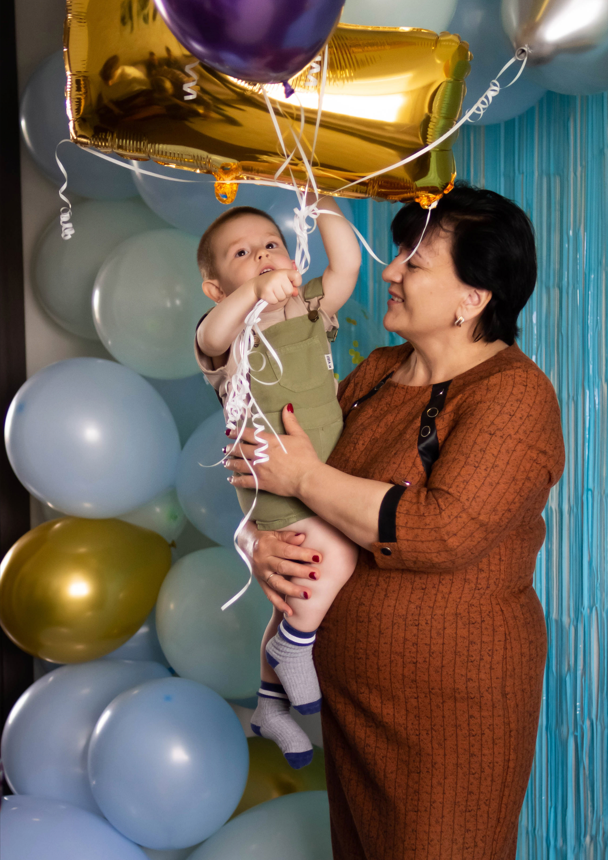 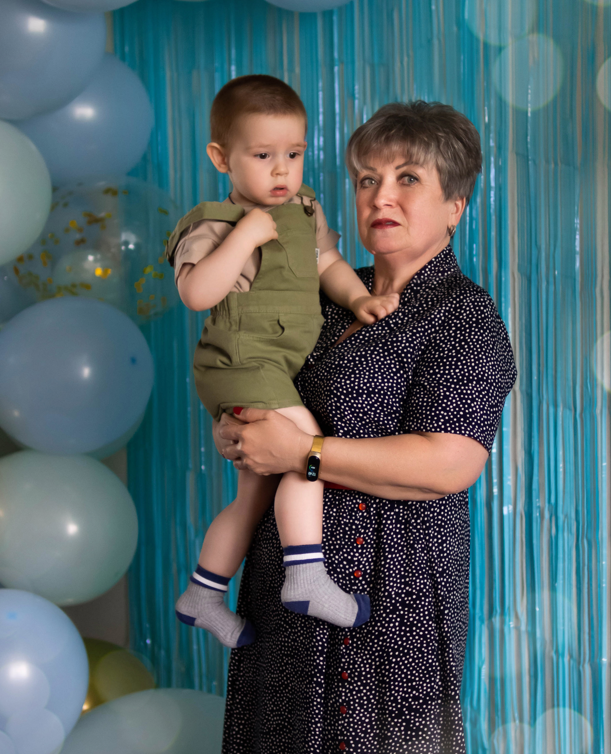 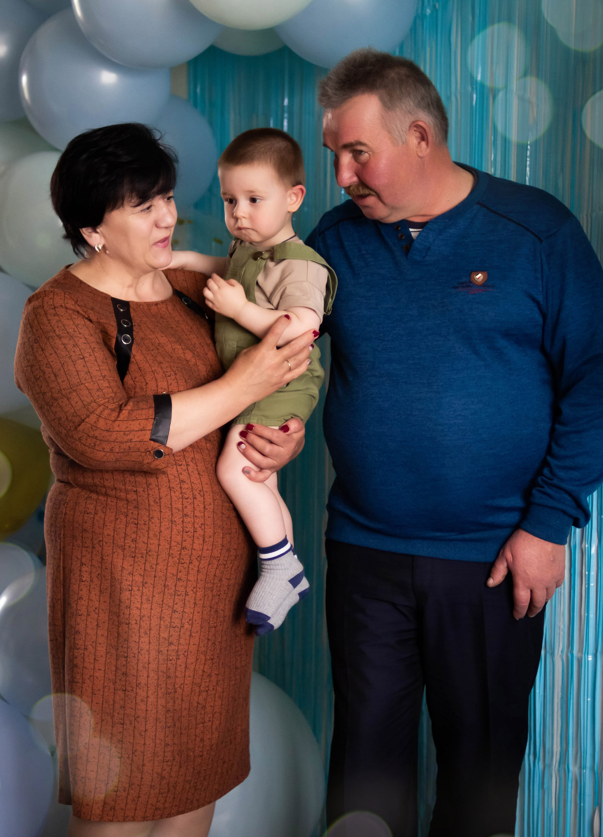 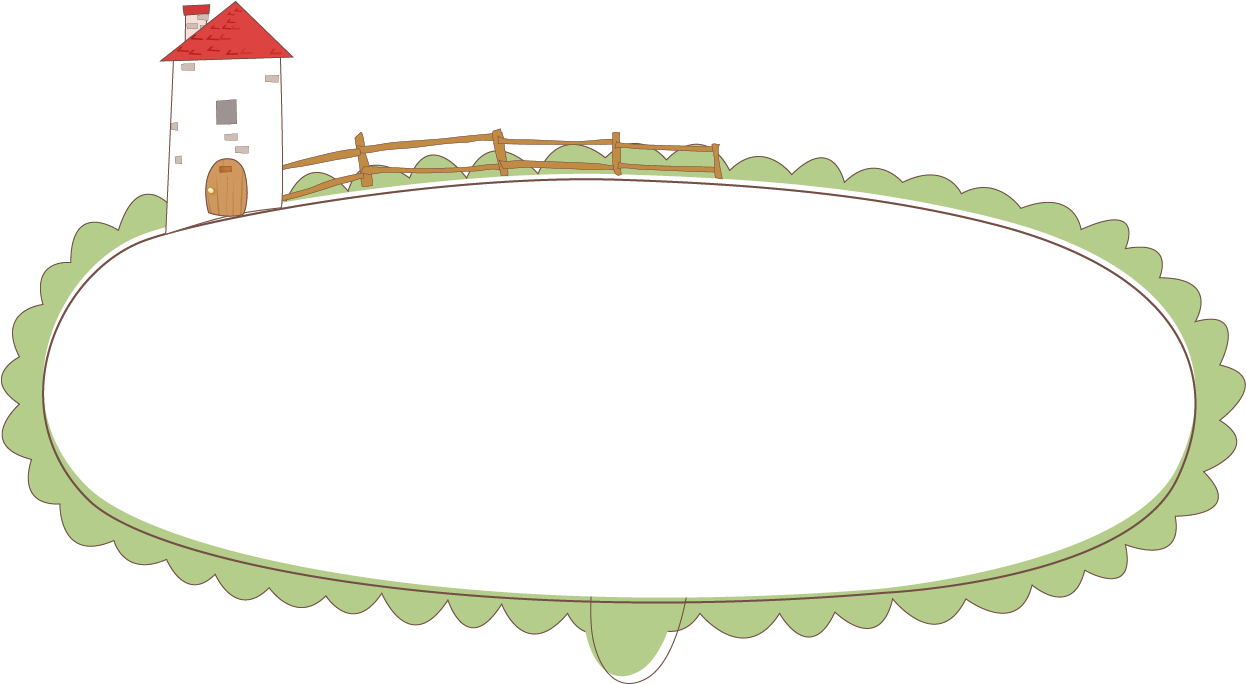 Надо бабушку любить,Надо с дедушкой дружить.Только вместе всей семьёйМожно долго нам прожить.С ними можно поигратьИли книжку почитать,И от них, когда захочешь,Можно новое узнать.
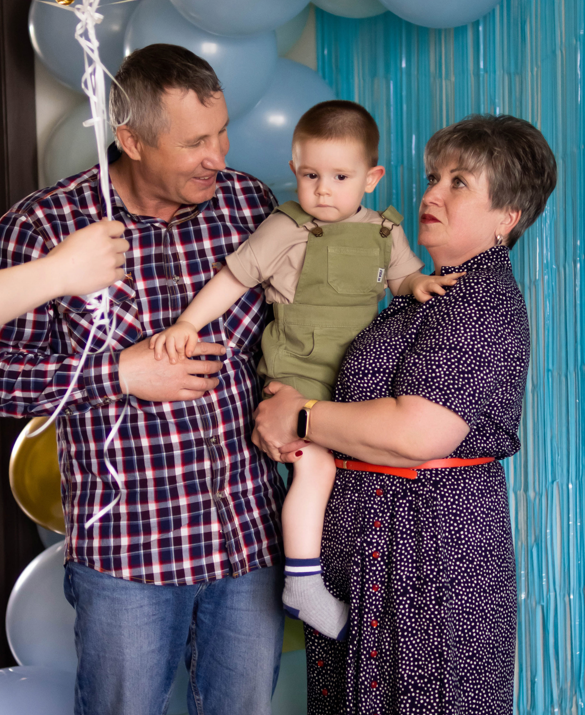 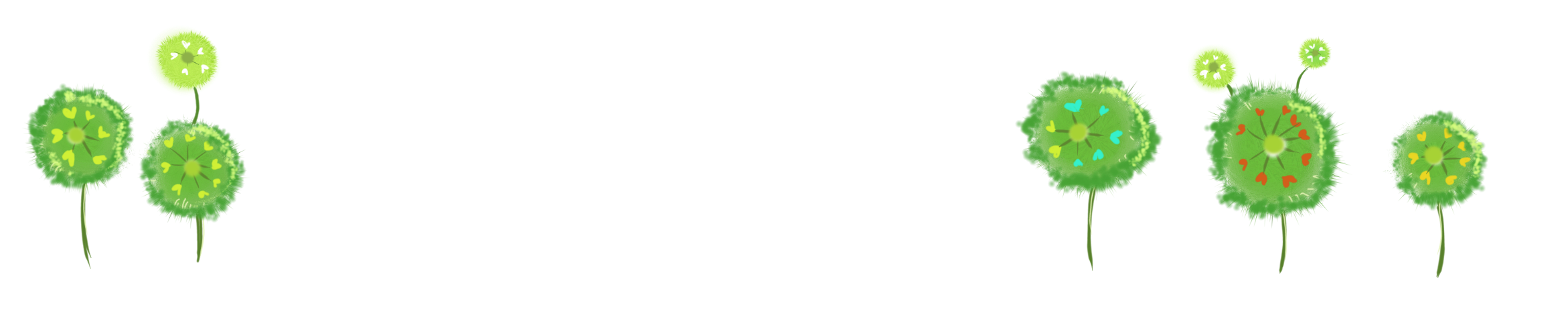 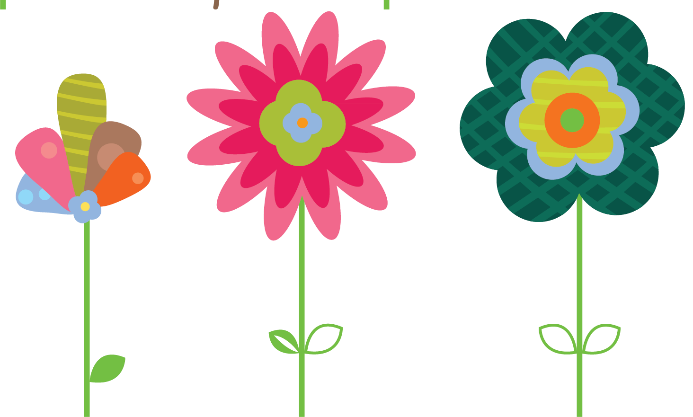 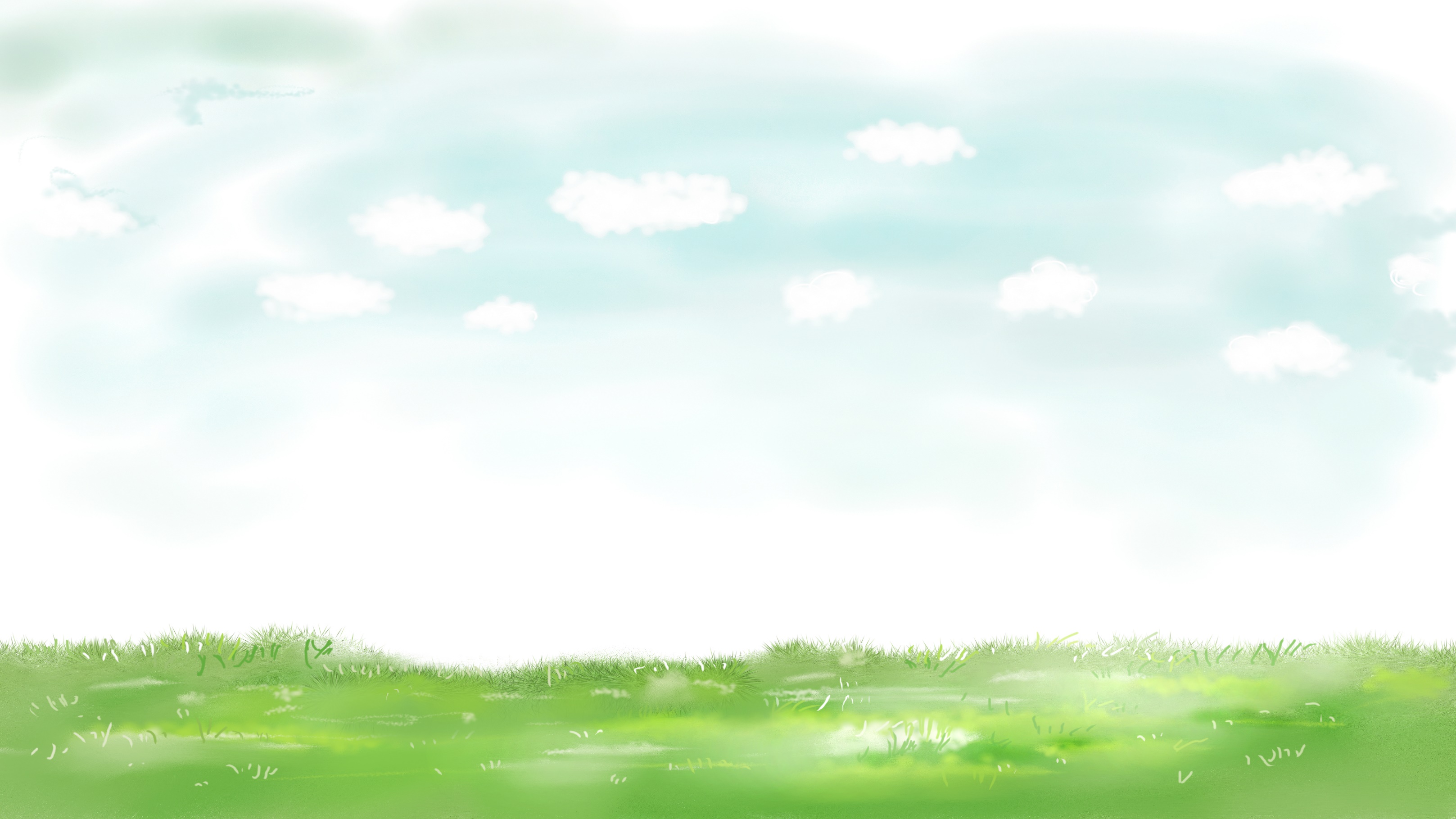 Республиканская акция «Моя семья»Наша дружная семья
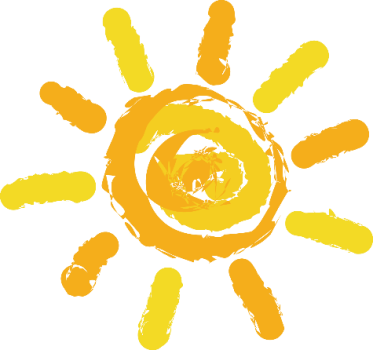 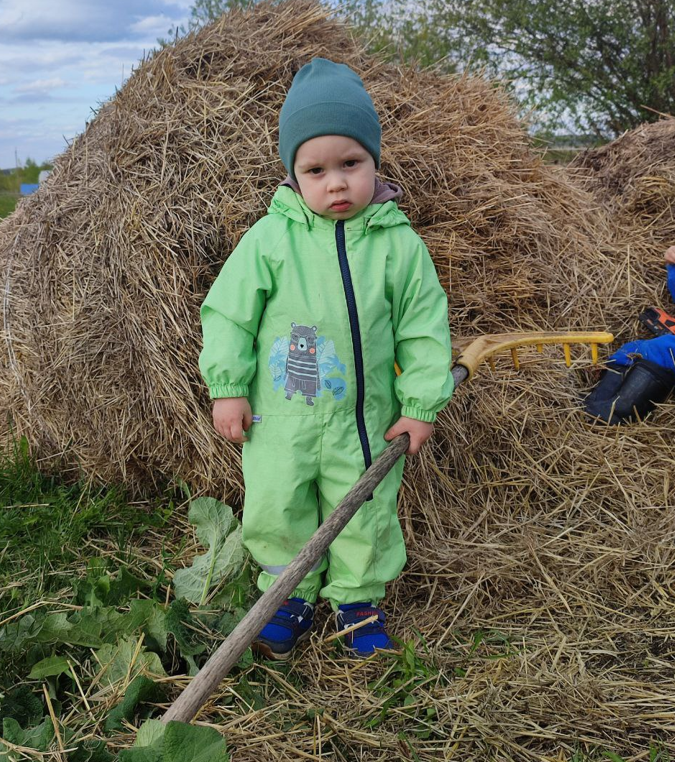 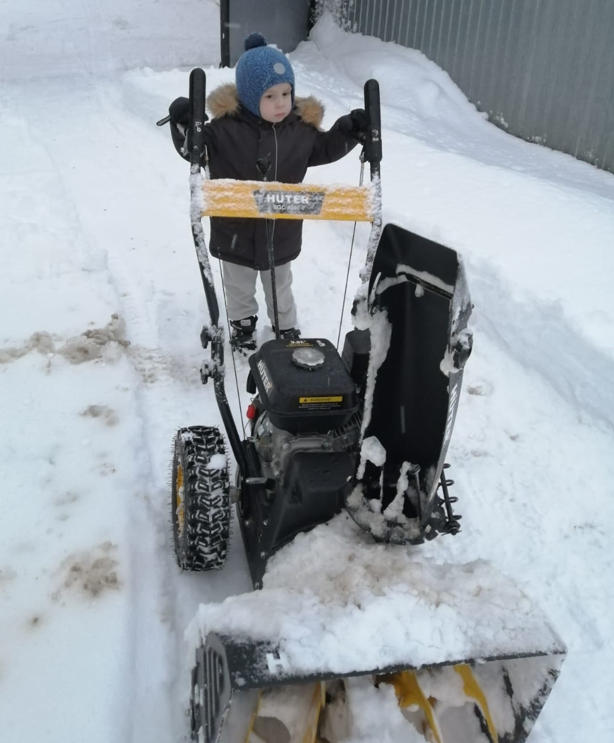 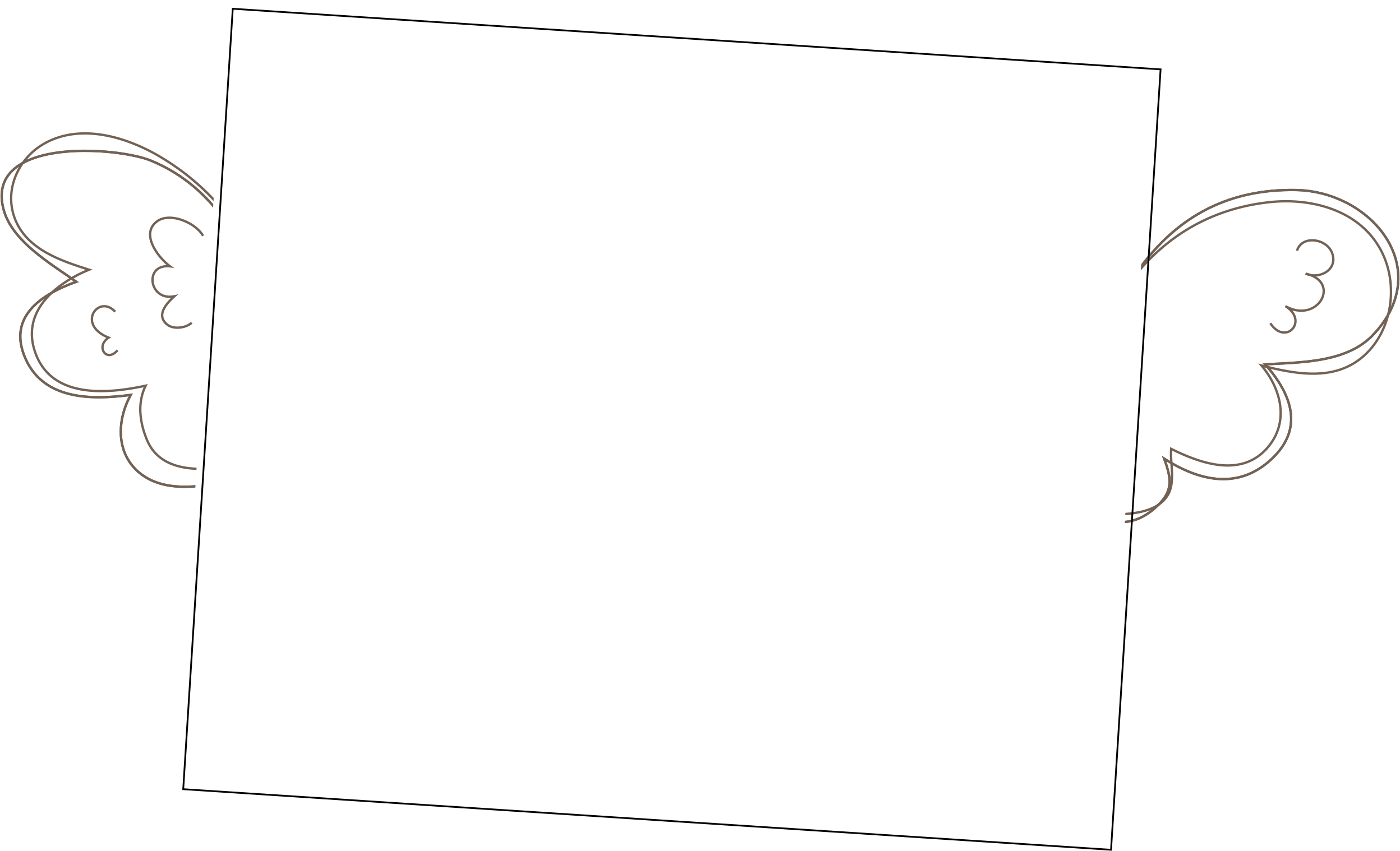 Я очень люблю своих бабушек и дедушек. 
Часто бываю у них в гостях. Я всегда  им помогаю . Стараюсь помочь во всем, без меня они точно не справятся!!!
Каждая моя поездка наполнена яркими впечатлениями, они знают как меня развлечь.
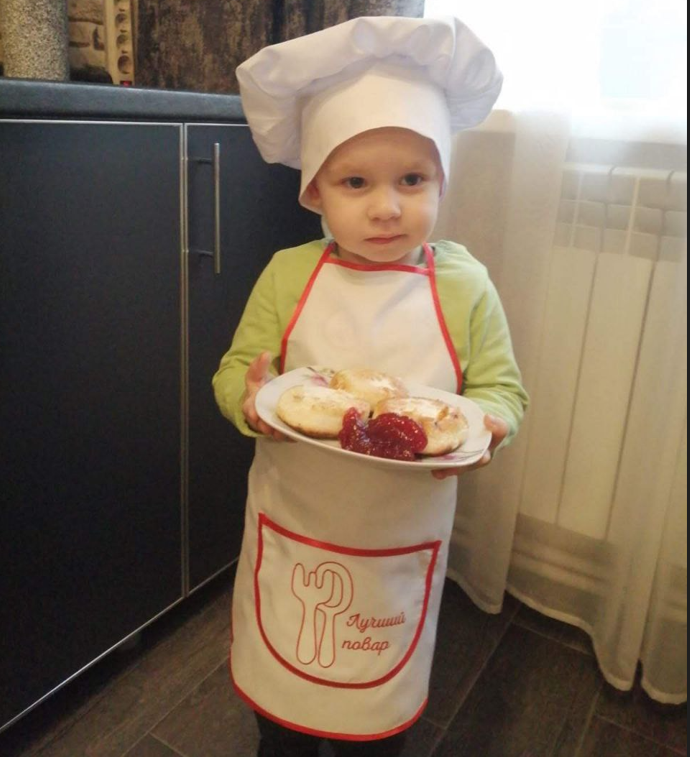 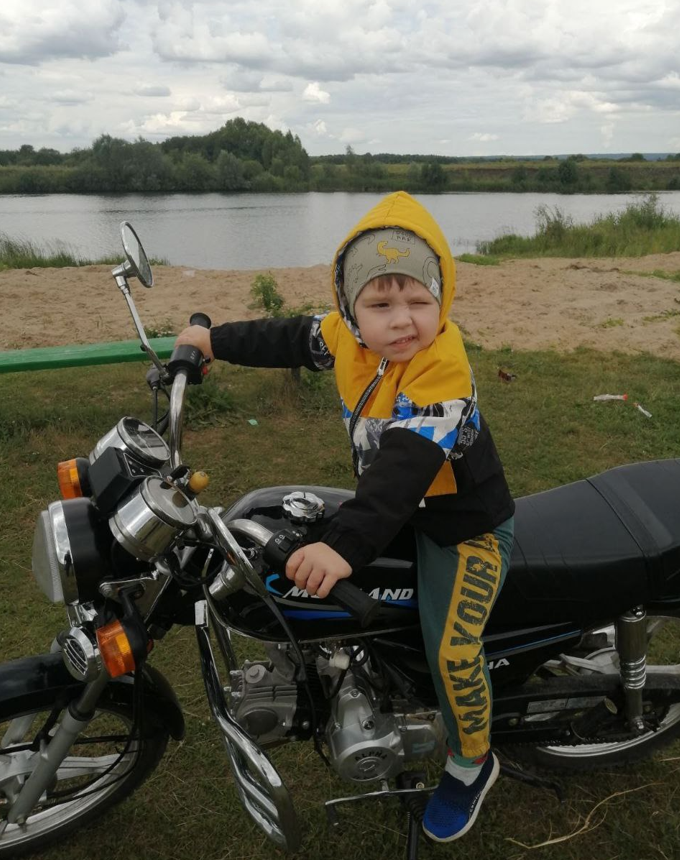 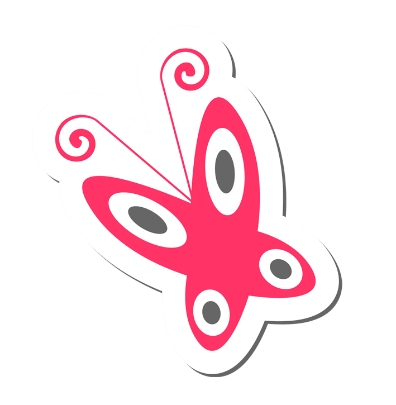 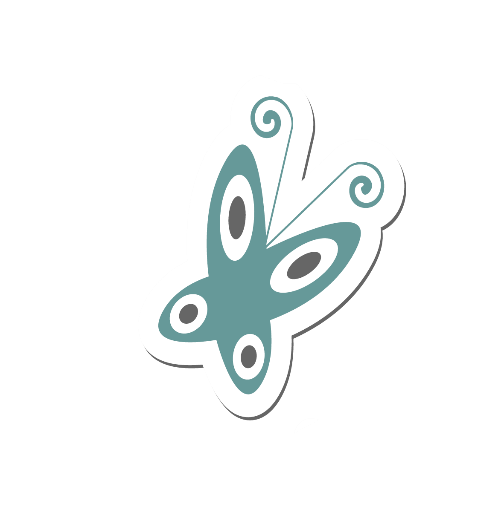 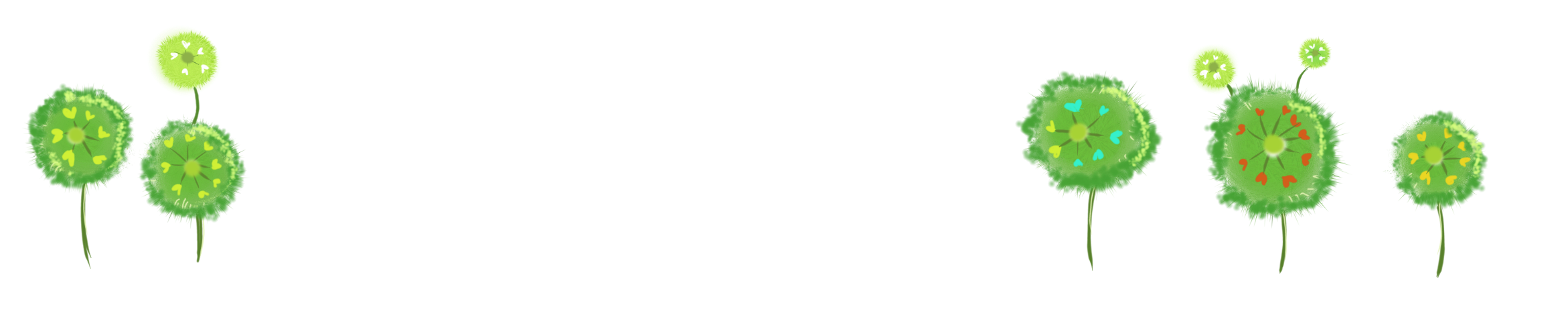 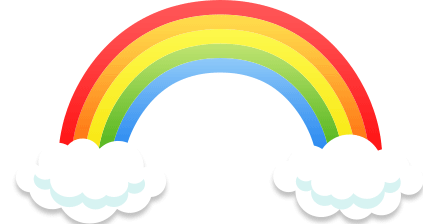 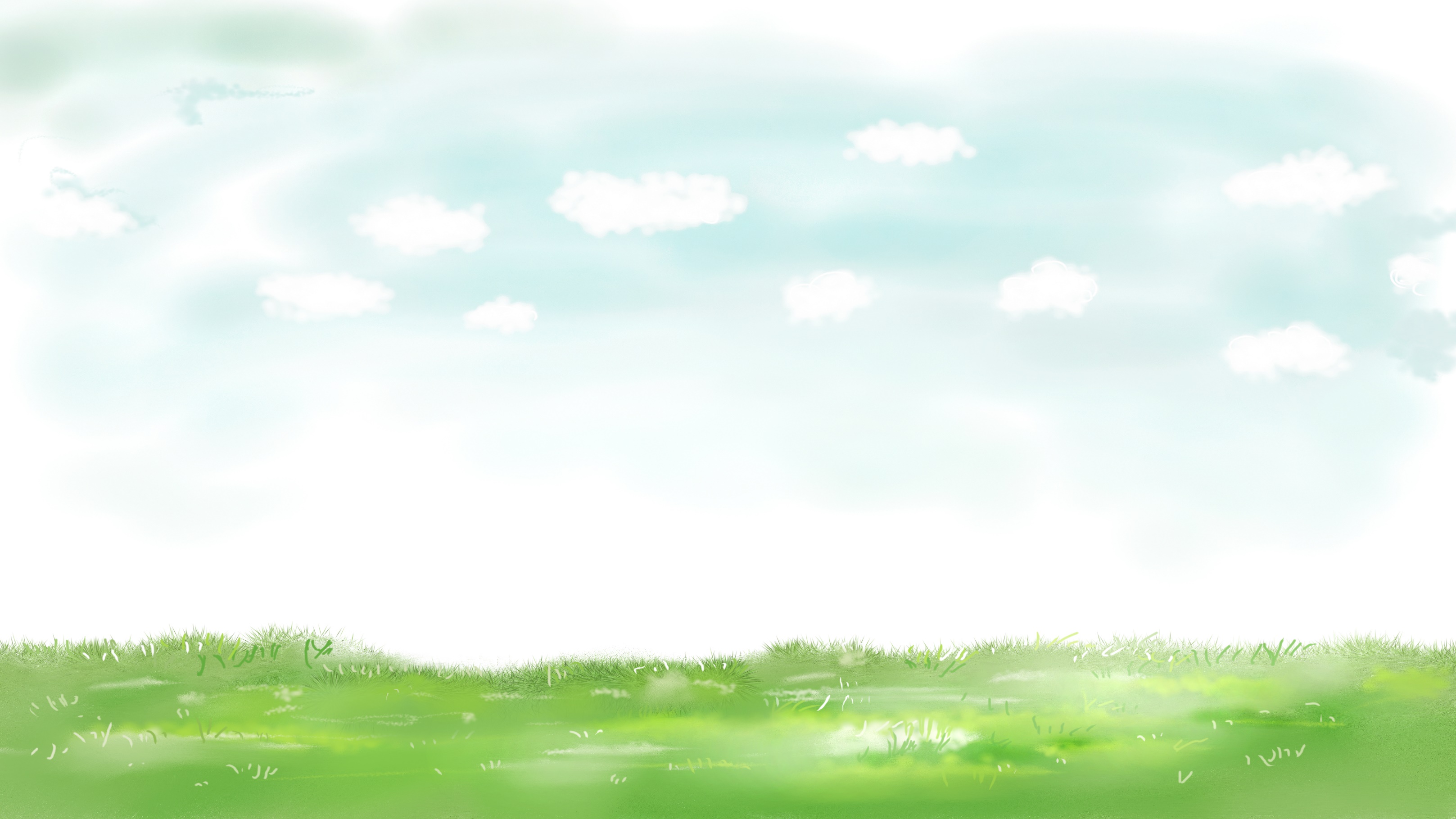 Республиканская акция «Моя семья»Наша дружная семья
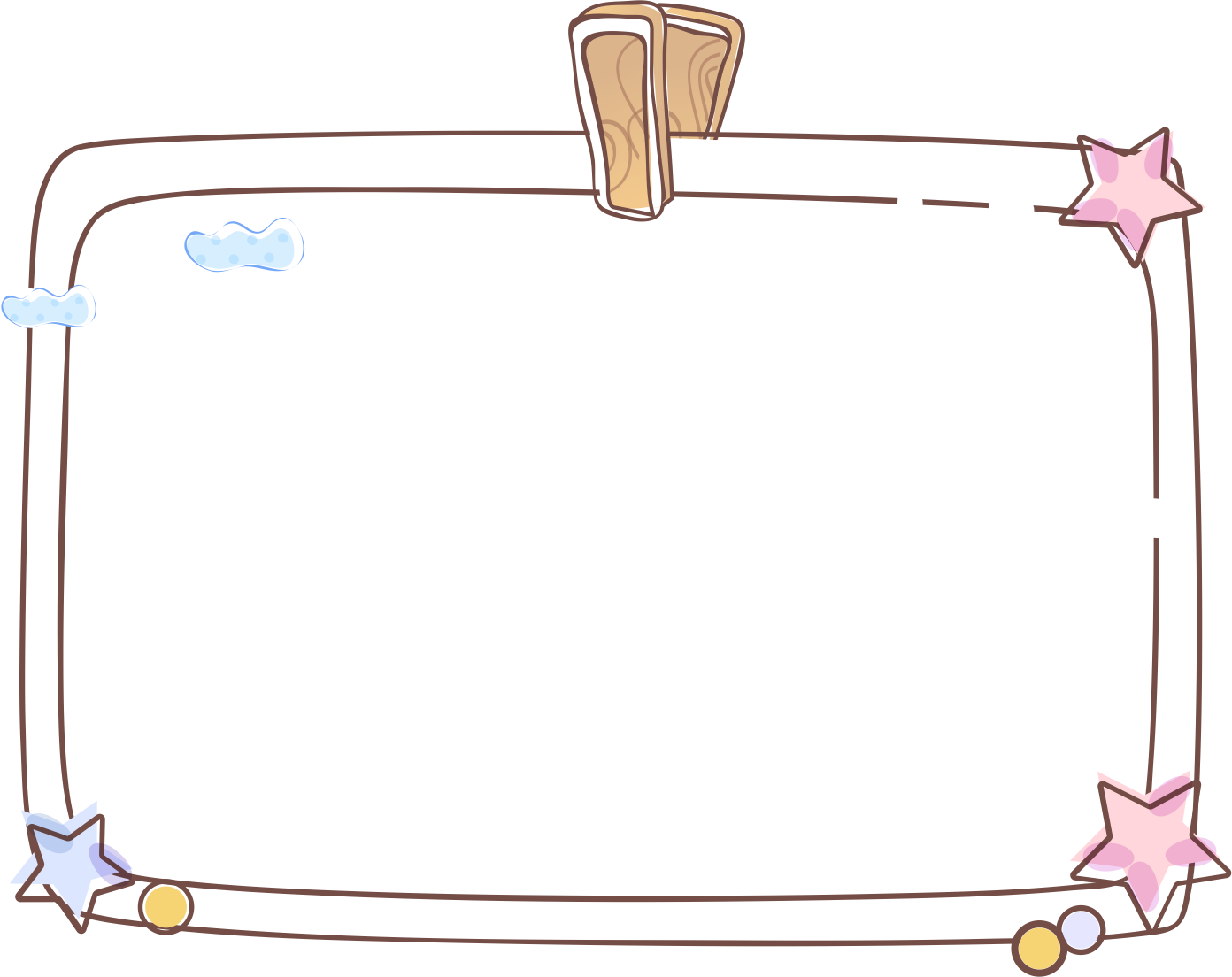 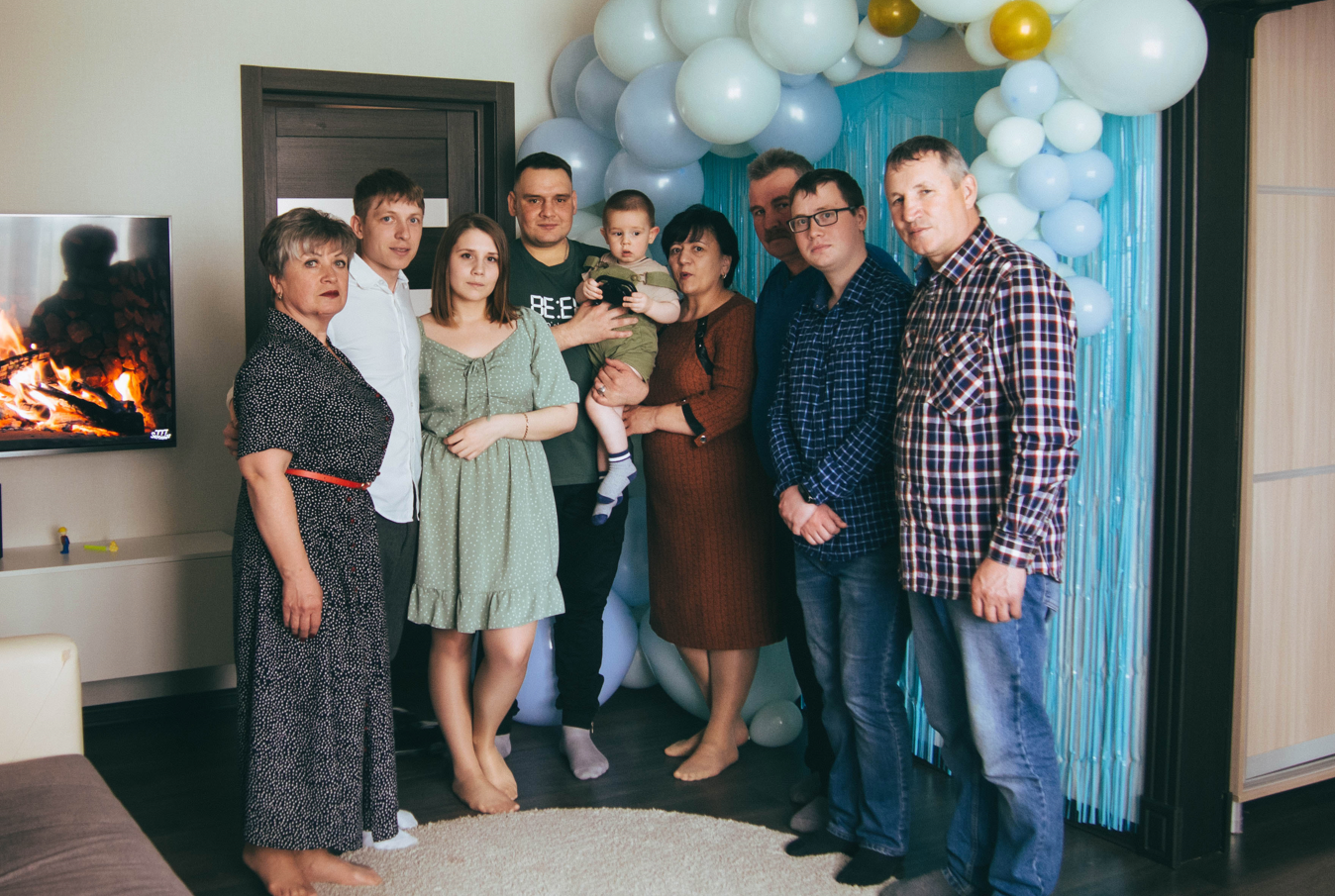 Большая у меня семья,Но главный в ней,Конечно, Я!
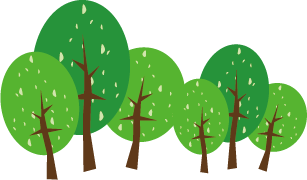